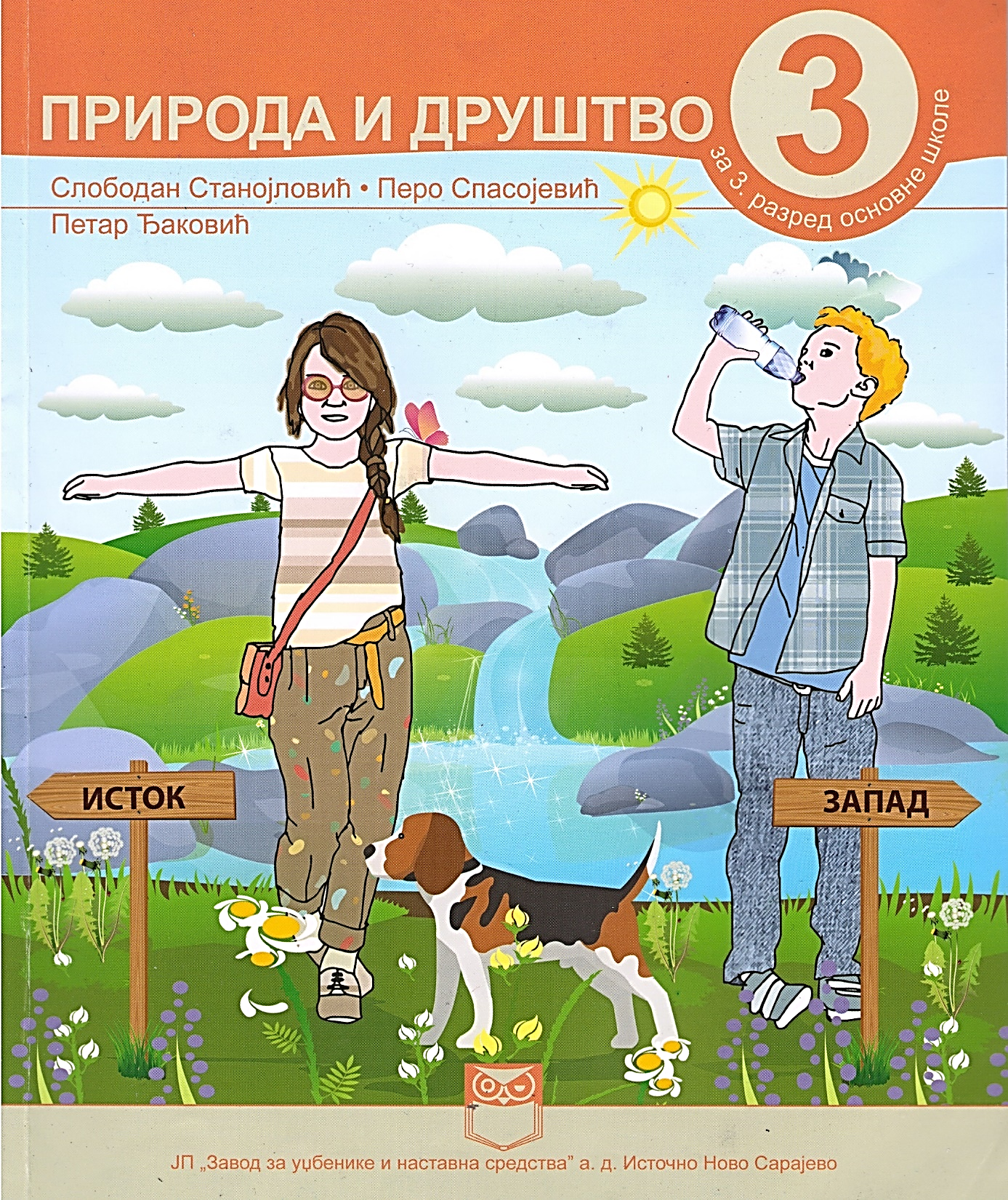 ЖИВОТИЊСКИ СВИЈЕТ ОКОЛИНЕ
Након данашњег часа требали би знати:

Причати и објашњавати по чему се животиње разликују (описати изглед, начин кретања, навести њихово станиште, начин исхране и размножавања);

Именовати групе животиња, као и наводити примјере представника сваке групе;
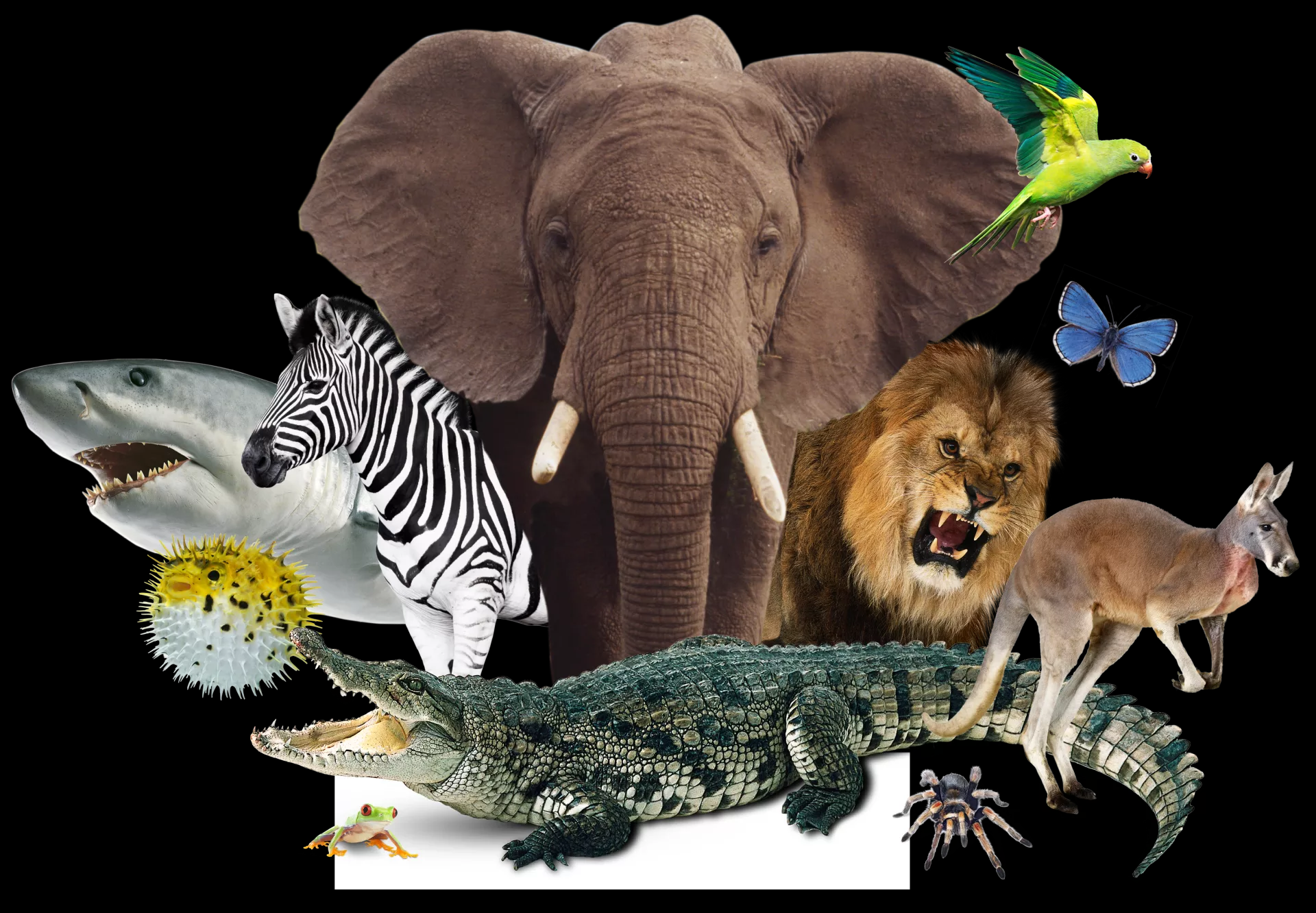 На свијету постоји више од милион  разних врста животиња. Међусобно се разликују по изгледу, начину исхране, кретања, по начину размножавања и другим особинама.
птице
сисавци
iинсекти
iрибе
водоземци
гмизавци
Упоредимо…
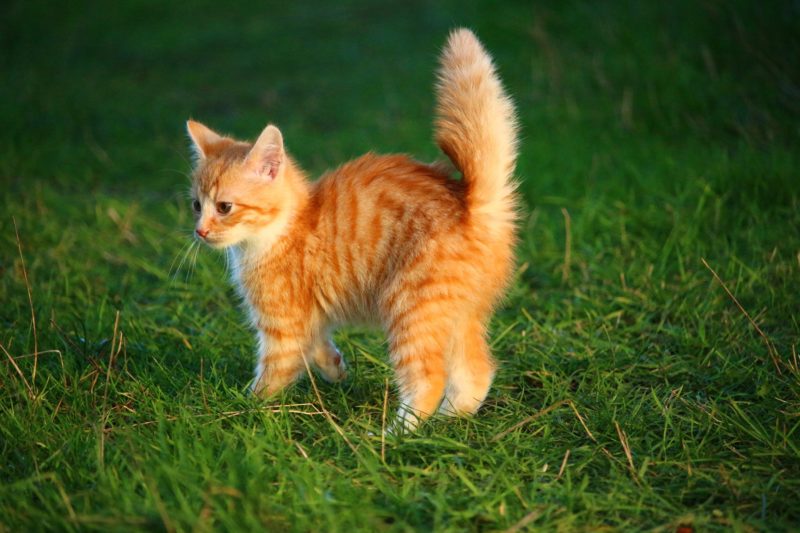 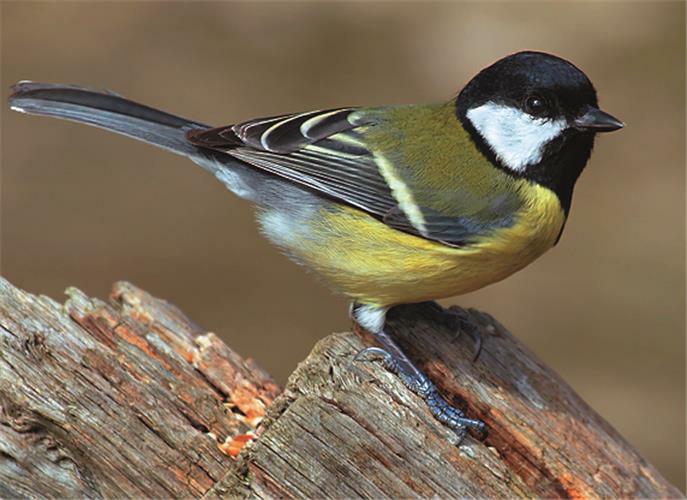 Упоредимо…
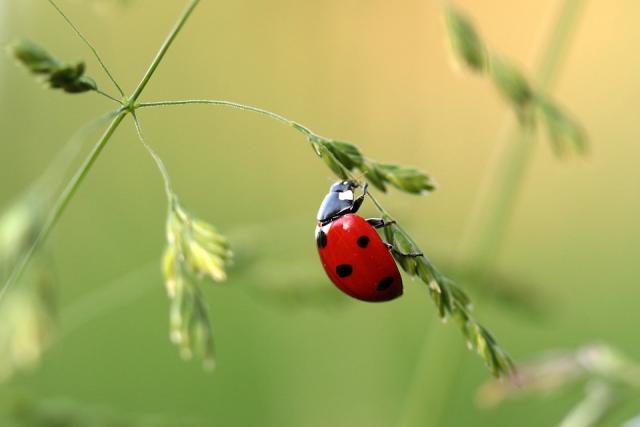 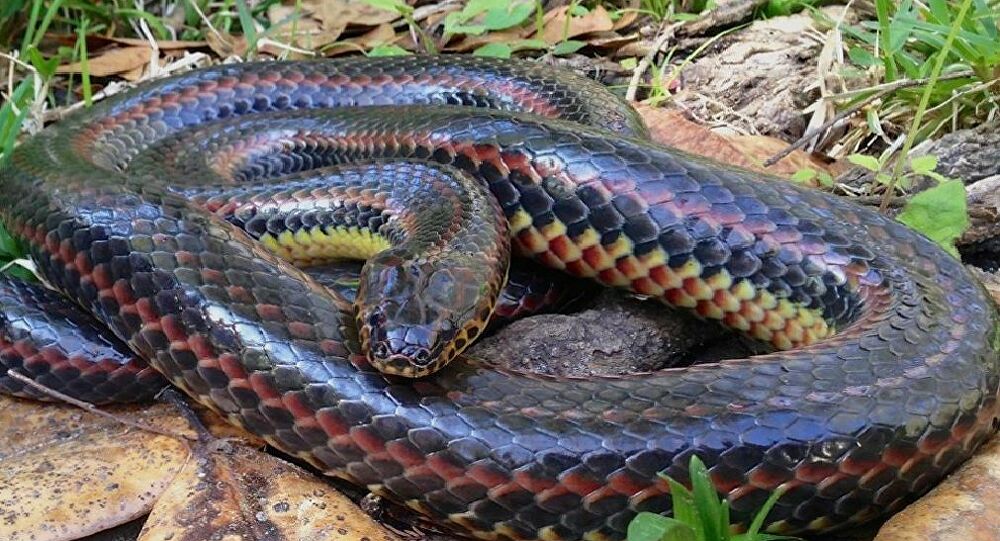 Животиње се међусобно разликују:
По изгледу
Према начину кретања
Према начину размножавања
Према станишту
Према наведеним разликама – животиње можемо сврстати у 6 група:
СИСАРИ
ИНСЕКТИ
ПТИЦЕ
РИБЕ
ВОДОЗЕМЦИ
ГМИЗАВЦИ
СИСАРИ
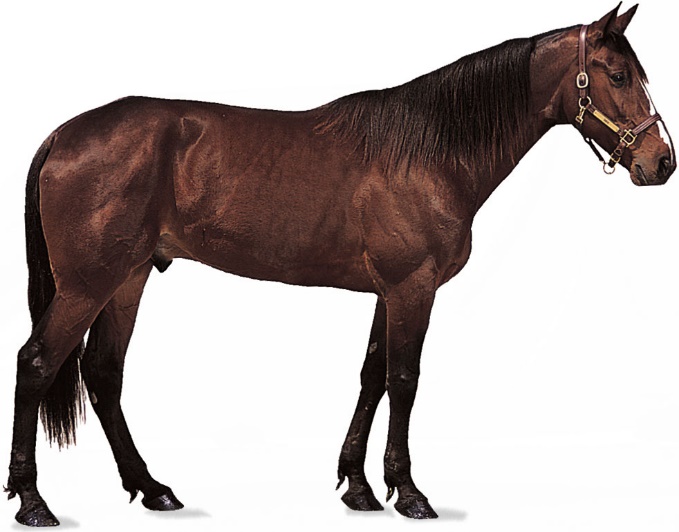 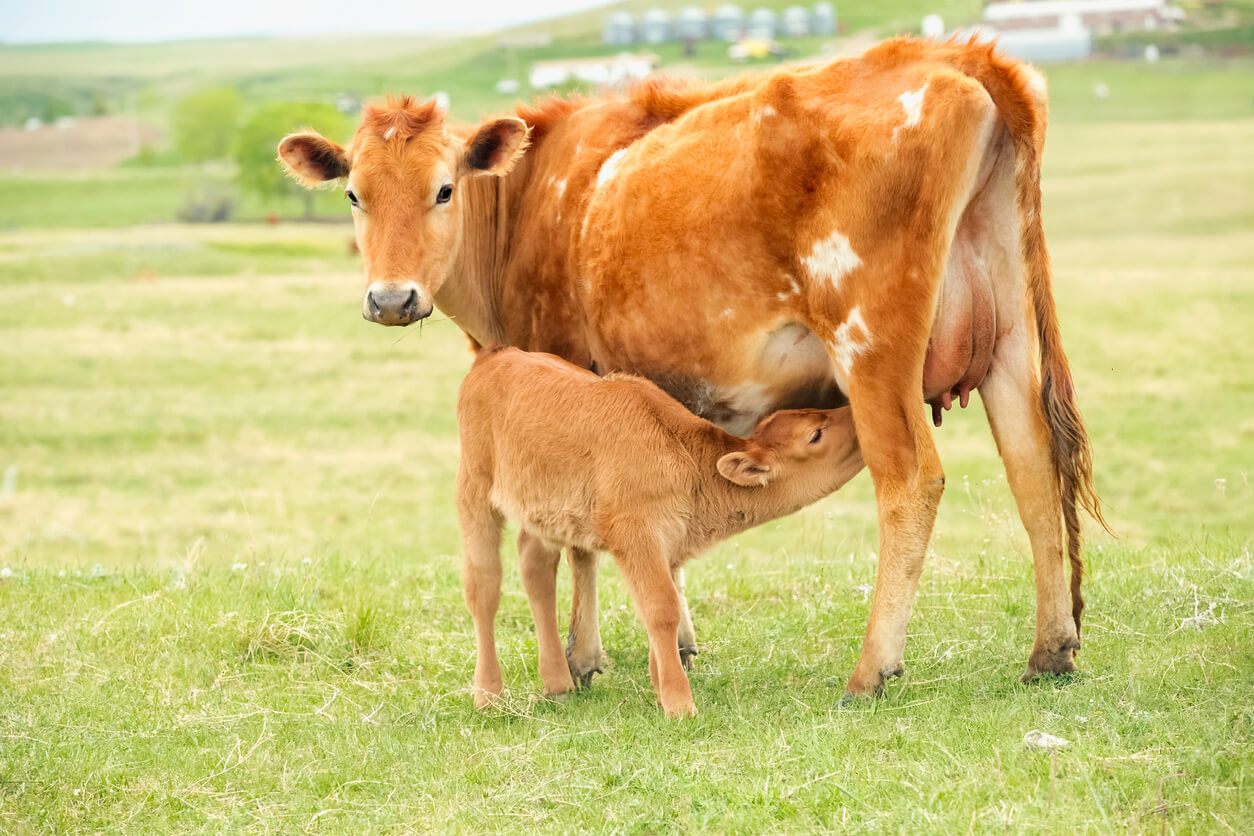 Сисари рађају младе који се хране сисањем млијека мајке. 
Велики број домаћих и дивљих животиња су сисари.
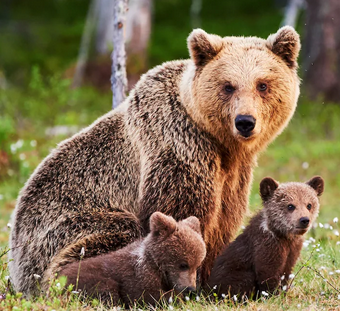 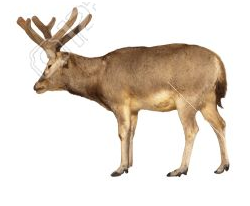 ИНСЕКТИ
Ово је најбројнија
 група животиња.
ПТИЦЕ
Животиње које имају крила, 2 ноге и кљун зову се птице.
Младунци се легу из јаја.
ГМИЗАВЦИ
Животиње које се крећу гмизањем
зову се гмизавци.
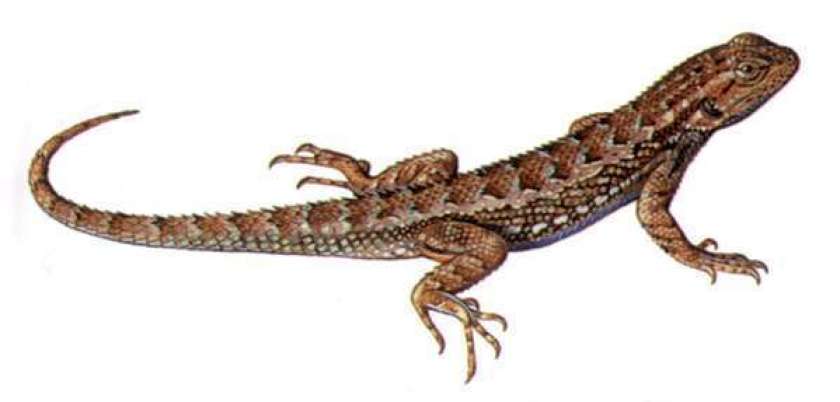 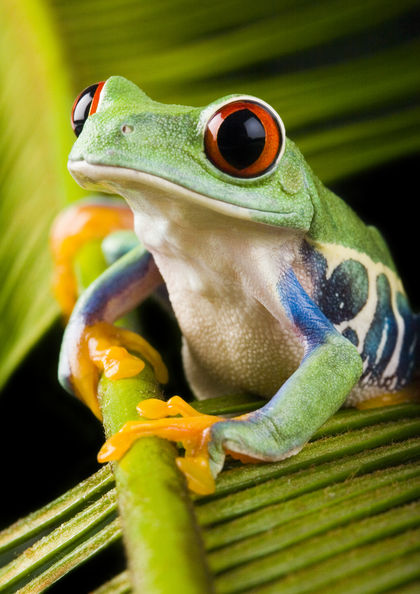 ВОДОЗЕМЦИ
Животиње које живе у води и поред воде зову се водоземци.
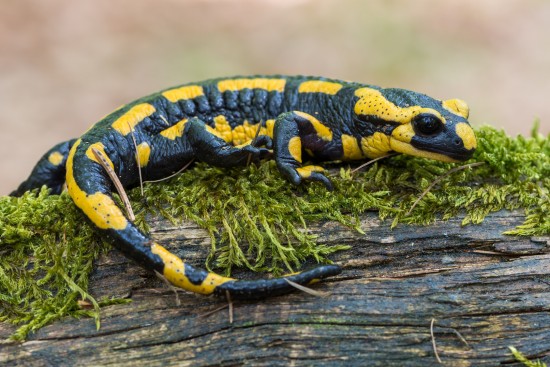 РИБЕ
Рибе живе у води.
Рибе имају препознатљив изглед тијела, које им омогућава лако кретање кроз воду.
ДА ПОНОВИМО
ЗАДАЦИ ЗА АКТИВАН РАД КОД КУЋЕ
Довршити мапу ума коју смо започели у свесци!
2. Одговорити на 2 питања у уџбенику на 57.стр. 
3. Попунити Радноу свеску на 32.стр.
Животиње се међусобно разликују:
По изгледу
Према начину кретања
Према начину размножавања
Према станишту
Према наведеним разликама – животиње можемо сврстати у 6 група:
СИСАРИ
ИНСЕКТИ
ПТИЦЕ
РИБЕ
ВОДОЗЕМЦИ
ГМИЗАВЦИ